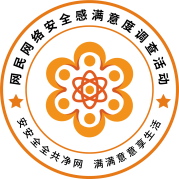 2023调查活动“网络诚信建设”专题调查启动
-背景、意义

      2022年共有36万网民参与“网络诚信建设“专题问卷调查，相关数据形成《2022年全国网络诚信建设专题调查报告》，支撑《中国网络诚信发展报告2023》的撰写，并在2023年由中央网信办、中央文明办主办的“中国网络文明大会”上发布，为推动我国网络诚信建设做出了应有贡献。
       为全面了解本年度广大网民的认知感受、意见建议，反映各地区的诚信治理成果，深入推进网络诚信法治建设，积极开展网络诚信宣传引导，持续深化重点领域信用监管。
       本次活动是在“2023网民网络安全感满意度调查活动”网民意见综合采集阶段之后，针对“网络诚信建设”专题进一步展开的深入调查，是以贯彻党的二十大为主线，积极落实加快建设网络强国、数字中国的新任务新要求，推进网络诚信建设进入高质量发展新阶段的专项调查活动。
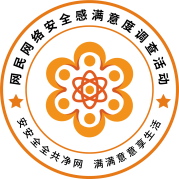 2023调查活动“网络诚信建设”专题调查启动
-目的

      1.让各调查活动发起单位可 通过 此次“网络诚信建设”专题调查为契机，进一步完善本地网络志愿服务工作的机制和服务流程，壮大本地网络志愿服务力量。

     2. 让更多志愿服务团队通过参与此次调查加快志愿服务的转型升级，除了传统的志愿服务形式，还能更加熟悉如何通过网络渠道提供志愿服务。

      3.  让调查活动为本地的志愿服务工作赋能，通过与本地常规志愿活动相结合，把调查活动作为开展志愿服务工作的抓手，不断提升志愿服务队伍的专业能力和影响力。

     4.  吸引更多志同道合的志愿服务团体一起发展、服务网民，让网民获得更多表达自己上用网真实感受的渠道和方法，共同助力国家网络空间安全建设。
（网安联将提供更多资源推进全国网络志愿服务的发展，从服务、经费、宣传、技术、标准、培训等方面的保障）
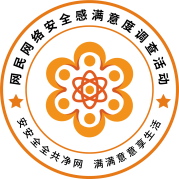 2023调查活动“网络诚信建设”专题调查启动
-实现路径
2023网民网络安全感满意度调查活动“网络诚信建设专题”样本采集工作分两个阶段
第一阶段为“网民意见综合采集”阶段：9月13日-22日；（已完成）
第二阶段为“专题调查”阶段：10月19日-11月7日。

       本次“网络诚信建设”专题调查实现路径是依靠全国各志愿服务团体为主要参与力量，发动更多全国网络志愿服务团队、网络志愿者共同参与，吸引更多的支持单位，通过20天集中采集专题样本。
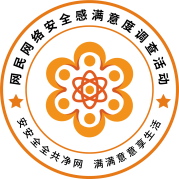 2023调查活动“网络诚信建设”专题调查启动
-要 求

1.答题的唯一性: 本次调查的采集工作目标对象是，未在第一阶段参与过“网络诚信建设”专题的网民，已经答过此专题的网民将不能再重复答题；

2.样本的均衡性: 为更好地采集高质量样本，本次调查组委会在样本的均衡性方面提出更高要求，大家要结合第一阶段所采集的样本的区域、年龄、职业等分布情况，更有针对性地邀请网民答题；

3.样本的有效性: 各发起单位和支持单位要引导网民客观、真实填写问卷，确保样本质量; 

4.志愿服务队的高效高质邀请:对于各发起单位和网安联志愿服务站，要大力推动本地志愿服务队的邀请，各志愿服务队也要大力发展网络志愿者参与答题，多挖掘数量少和空白的省市加快志愿服务站(队）的建设。

       对于采集经验丰富的志愿服务站，如有意愿继续参与本次专题采集工作，秘书处将给予更多的资源支持，帮助服务站发展更多领域的志愿服务队加入到调查工作中；对于第一阶段采集工作因经验不足采集样本不理想或来不及参与调查的志愿服务站(队），也希望能借助本次专题采集活动快速成长起来。